Day One Reflection and Next Steps
What did we cover today
What is trauma?
How might it show up for your students?
How might it show up for you?
2
Learning Objectives
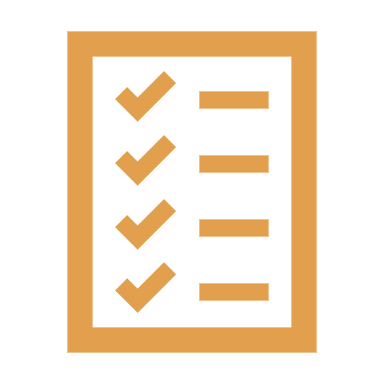 Recognize how trauma presents in youth ages 10-19.
Define trauma informed facilitation and trauma theories.
Describe trauma informed principles and how they can be applied to facilitation.
Design a trauma informed session or adapt a current session to incorporate trauma informed approaches.
3
What is coming tomorrow?
Discussion on mandated reporting
How to implement trauma informed concepts in the classroom
Trauma informed leadership
4
ACTIVITY